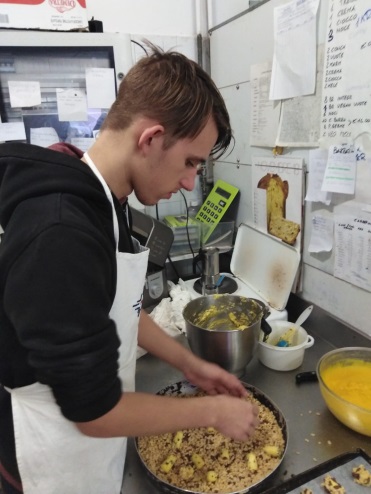 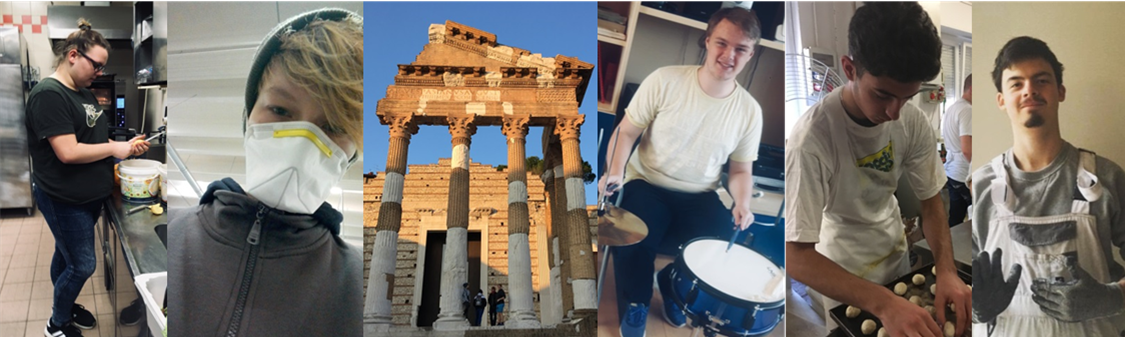 Projekt: „Versuchen – Überwinden – Erreichen“
Koordinatorin: Claudia Wagner, ASS
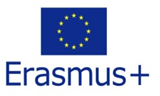 Es ist keine Kunst, ins Ausland zu gehen, wenn man fließend Englisch spricht und zu reisen gewohnt ist, aber es gehört viel Mut dazu, wenn man nur wenig bis gar kein Englisch kann.
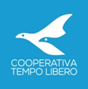 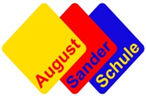 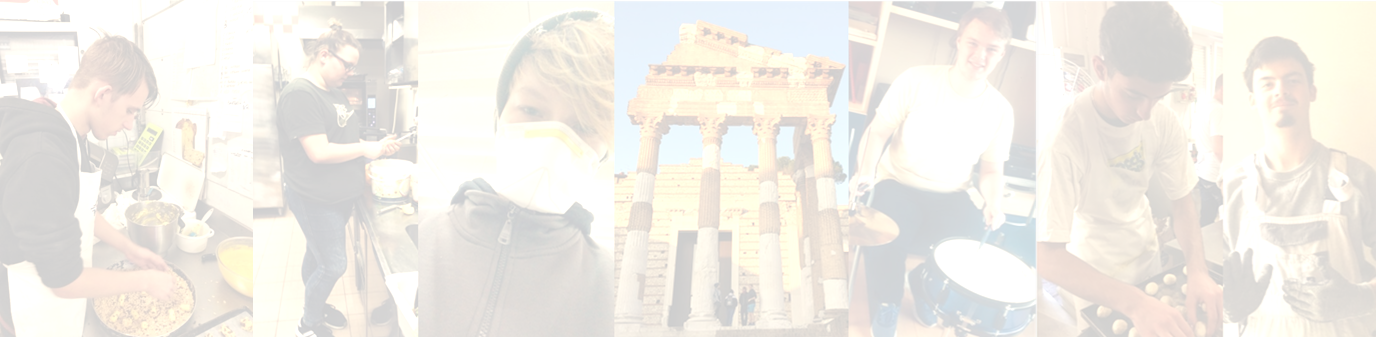 Projekt-Eckdaten
Projekt: „Versuchen – Überwinden –Erreichen“
2018-2020
4 x 10 Schüler*innen und 4 x 2 Lehrer*innen
Brescia/Italien

Schüler*innen:
 Berufsschule mit sonderpädagogischer Aufgabe
berufsqualifizierende Lehrgänge (BQL)
ohne Abschluss oder BBR, 16 – 18 J.
kognitive und sozial-emotionale Einschränkungen
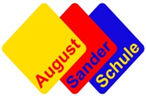 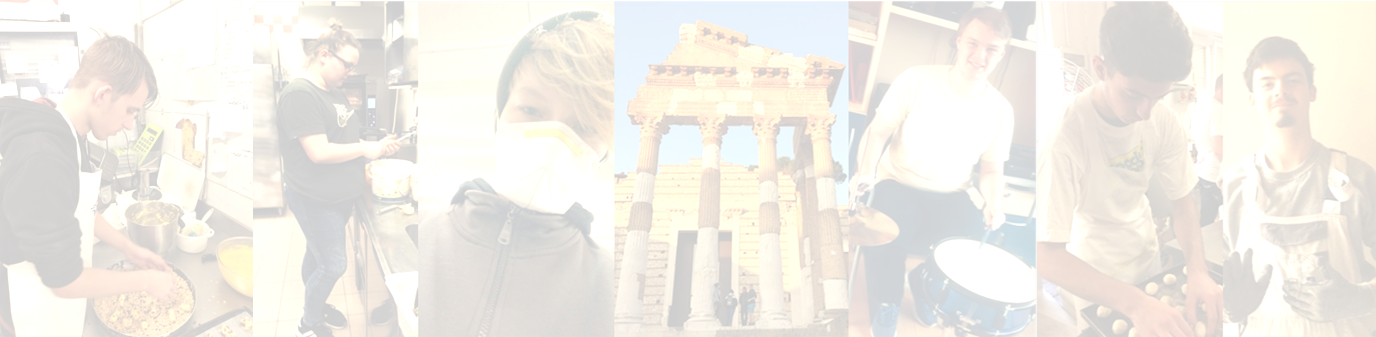 Projekt-Eckdaten
Projekt: „Versuchen – Überwinden –Erreichen“
2. Organisation der verschiedenen Kohorten
   
1. Kohorte (11.11. – 08.12.2018)
2. Kohorte (17.02.19 – 16.03.2019)
4 Wochen (1 W Sprachkurs & Orientierung, 3 W Praktikum)
Praktikumsplätze: Maler, Schreiner, Bäckerei, Hotelküche, Seniorenheim, Behindertenheim, Kindergarten, Gärtnerei, Bibliothek, Kantine
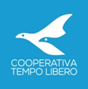 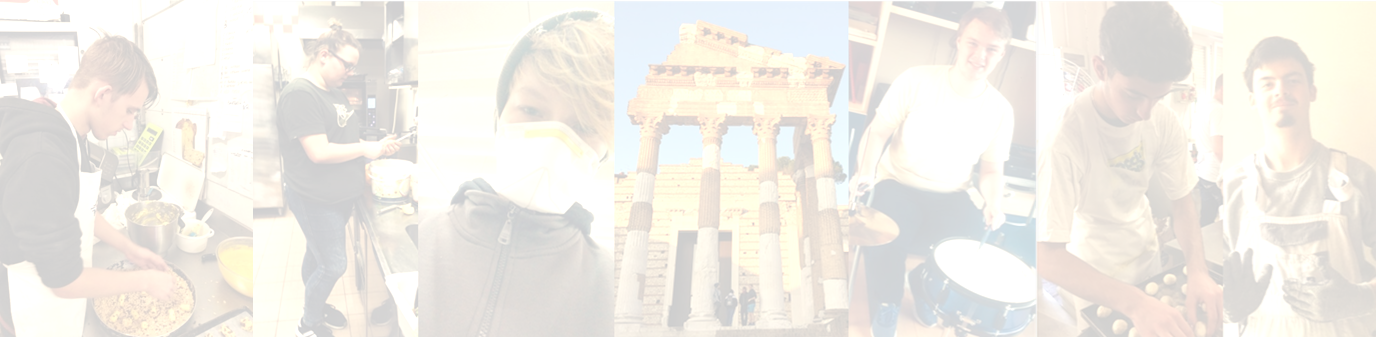 II. Auswertung und Fazit
Projekt: „Versuchen – Überwinden –Erreichen“
„Kleine Handwerksbetriebe –
 tolle Praktikumsplätze“
„Um zusammen
 zu wohnen, muss
 man tolerant sein.“
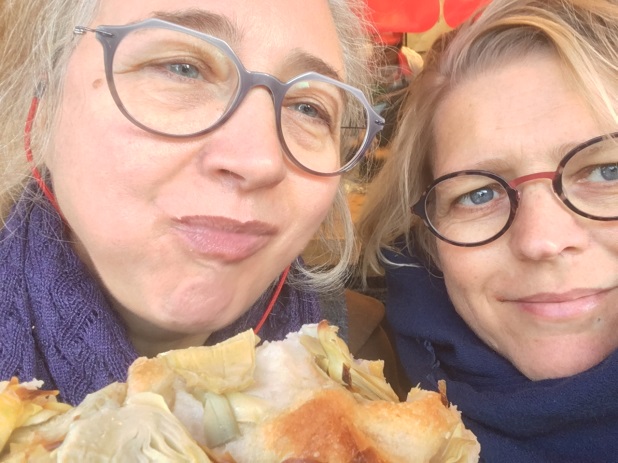 „Im sozialen Bereich
 sind Englischkenntnisse
 erforderlich.“
„Probleme müssen
 allein
 bewältigt werden.“
„Erstaunlich, wie
 schnell einige Kontakte
 geschlossen haben.“
„Sehr zugewandte Mitarbeiter*innen“
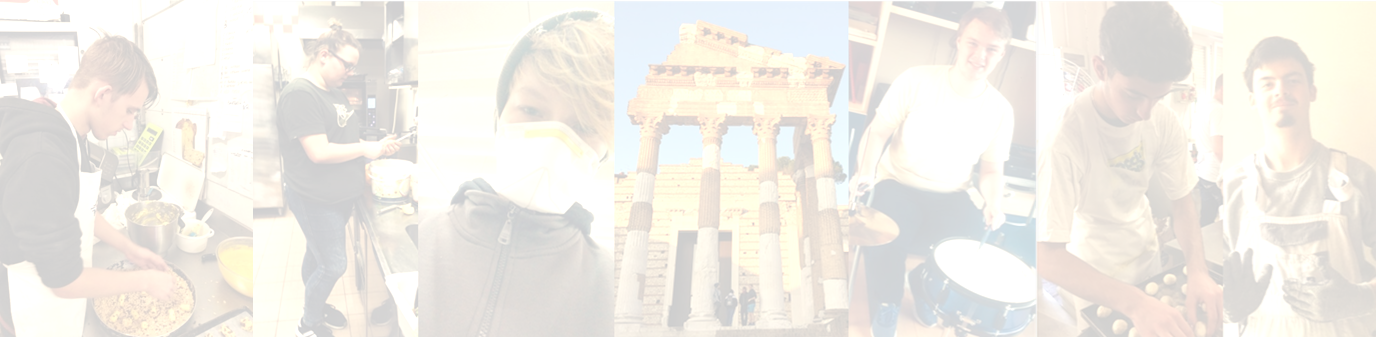 II. Auswertung und Fazit
Projekt: „Versuchen – Überwinden –Erreichen“
„Ich würde mehr auf das Geld achten.“
„Brescia ist viel sauberer als Berlin“
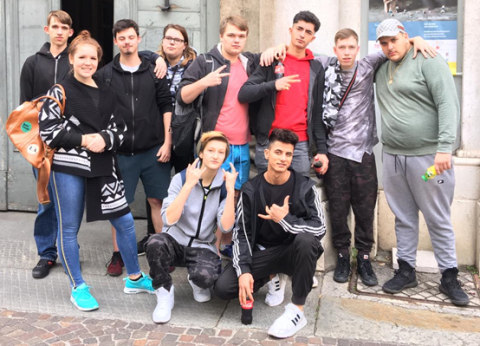 „Ich habe hier 
viele Leute kennengelernt.“
„Ich habe Italienisch
 gelernt.“
„Die Arbeit hat mir gefallen.“
„Die Stimmung ist super!“
„Ich weiß jetzt, dass der Beruf nichts  für mich ist.“
„Ich habe mein Englisch verbessert“
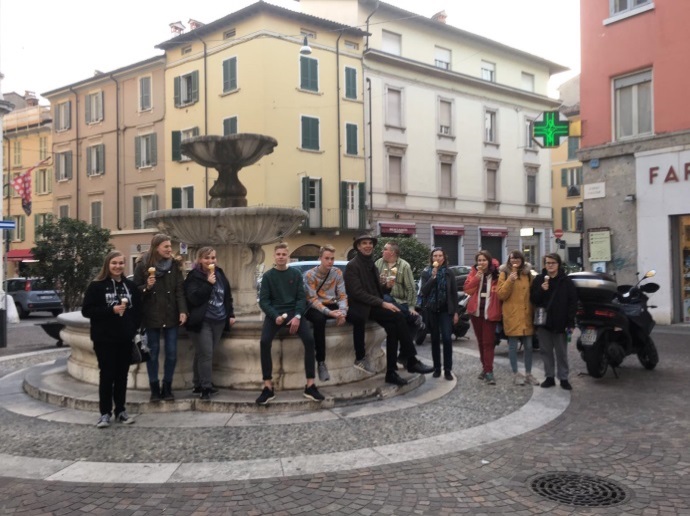 „Venedig ist schön“
„Ich bin so selbständig geworden“
„Gut, dass es Whatsapp gibt.“
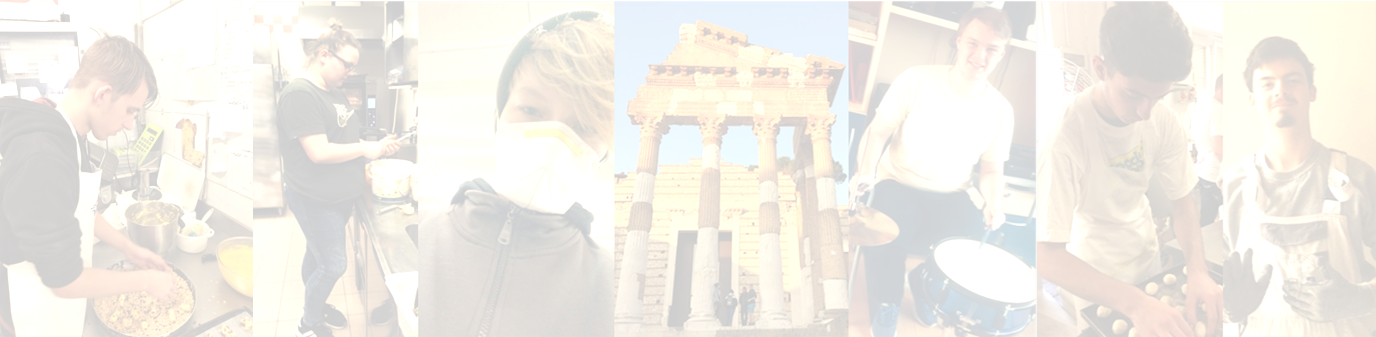 III.  www.blog.august-sander-schule.de
Projekt: „Versuchen – Überwinden –Erreichen“
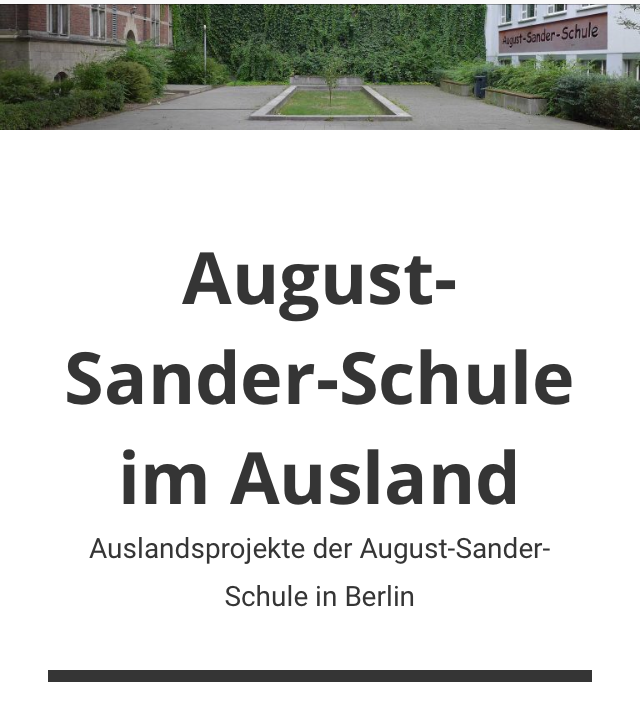